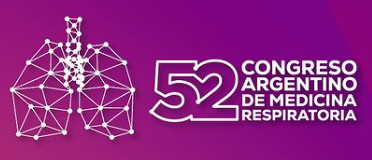 P-084
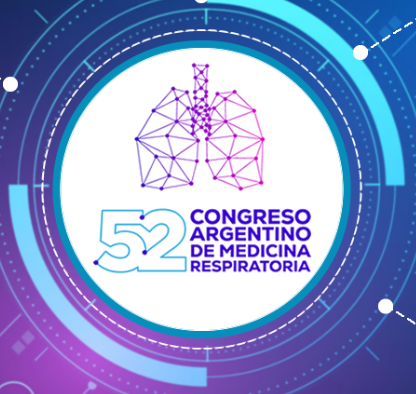 SINDROME DE HIPOVENTILACIÓN POR OBESIDAD EN PEDIATRÍA. REPORTE DE TRES CASOS
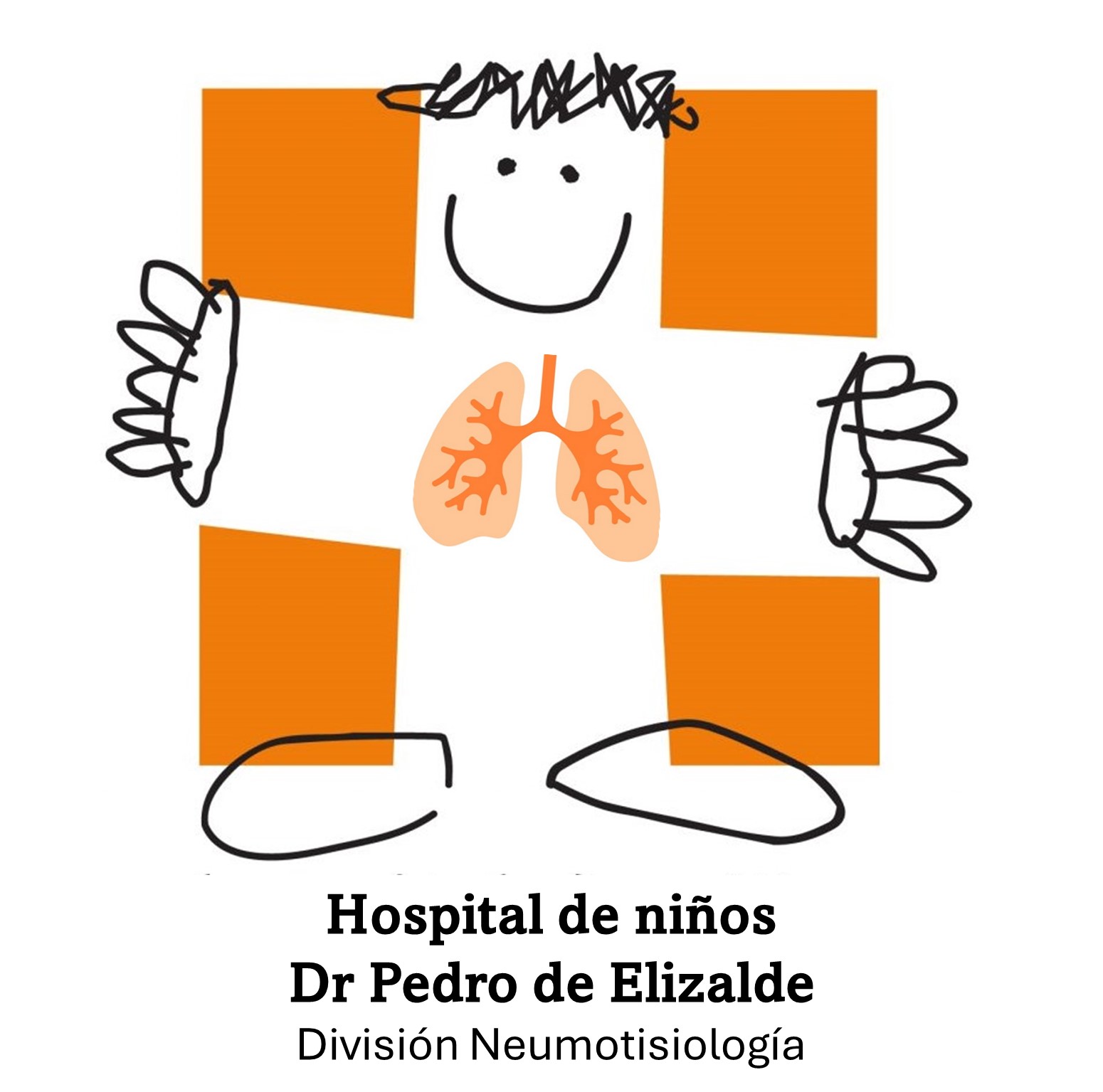 Hidalgo LE; López Al; Aguilar D; González NE. División Neumotisiología HGNPE
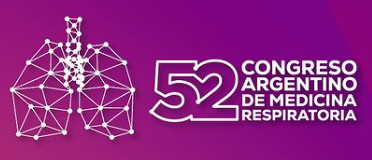 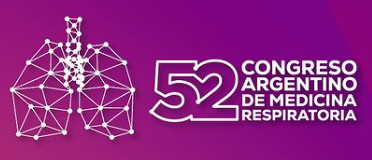 El Síndrome de Hipoventilación por Obesidad (SHO) es la manifestación más grave de
compromiso respiratorio inducido por la obesidad. Se define por la presencia de obesidad, hipoventilación alveolar (HA) manifestada como hipercapnia diurna y trastornos respiratorios del sueño
CASO CLÍNICO 1
Paciente de 9 años con obesidad severa (IMC: 51 kg/m²) que consultó por roncopatía
con pausas respiratorias y alteración del sensorio, incluyendo pérdida de conciencia.
Presentó acidosis respiratoria con hipercapnia (PCO₂ 81 mmHg/HCO₃ 33 meq/l) en vigilia
e hipertensión pulmonar (HTP) severa. El tratamiento incluyó ventilación mecánica no invasiva (VNI) con presión positiva Binivel (BIPAP) y oxígeno suplementario. La oximetría
mostró hipoxemia persistente, con saturación por debajo del 90% en el 11% del tiempo y
picos de desaturación graves. Requirió internación en unidad de cuidados intensivos por
varias semanas. Se le practicó una amigdalectomía, se descartaron causas neurológicas
y continuó internado en sala para adaptación a la ventilación y abordaje multidisciplinario.
Fue dado de alta con BIPAP y oxígeno a 0.5 l/min las 24 horas. El oxígeno suplementario
se suspendió a los 7 meses de tratamiento, una vez resuelta la HTP. Al año y medio de
seguimiento, los controles de oxicapnografía en vigilia fueron normales y los síntomas de
hipercapnia diurna desaparecieron. El IMC disminuyó a 39 kg/m². La poligrafía respiratoria
mostró un índice de apneas obstructivas (IAHO) por encima de la normalidad e hipoxemia
intermitente, por lo que continuó con VNI nocturna.
CASO CLÍNICO 2
Paciente de 9 años que consultó por asma y en quien se detectó roncopatía con pausas
respiratorias, cefalea matinal, cansancio diurno, irritabilidad y enuresis nocturna (PSQ 0.8). Presentaba obesidad centrípeta, con un IMC de 36.6 kg/m², hipertrofia amigdalina grado IV, y acidosis respiratoria crónica en EAB arterial (CO₂ 55.4 y HCO₃ 39.3). Los estudios realizados durante el sueño mostraron hipoxemia persistente, índice de desaturación del 3% elevado e IAHO 10.6/h, compatible con SAHOS severo. Se realizó amigdalectomía y la oximetría durante el sueño post-quirúrgica no mostró hipoxemia. A los 2 meses del tratamiento, la sintomatología inicial reapareció. Se observó hipercapnia en capnografía diurna y nocturna, y acidosis respiratoria crónica en EAB arterial (Ph 7.22/pCO₂ 65/HCO₃ 26.9). No se observó hipoxemia en oximetría ni signos de HTP en ecocardiograma. Se indicó VNI durante el sueño.
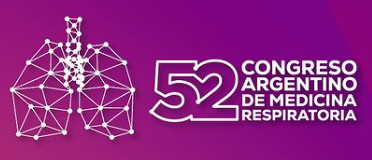 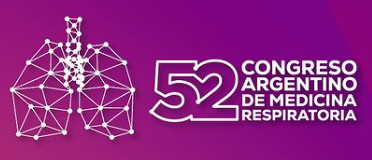 CASO CLÍNICO 3
Paciente de 7 años con obesidad severa, IMC de 36 kg/m², sin síntomas sugestivos de
trastornos respiratorios del sueño, presentó hipercapnia en vigilia, demostrada en
gasometría (pCO₂ 55 mmHg/HCO₃ 28) y medición continua de ETCO₂. Los estudios
realizados durante el sueño evidenciaron un IAHO aumentado, sin hipoxemia, compatible
con SAHOS moderado e hipoventilación alveolar. Se indicó VNI nocturna, con buena evolución clínica.
CONCLUSIONES
Los tres casos ilustran el amplio espectro de formas de presentación clínica del SHO.
Debe existir sospecha diagnóstica incluso en pacientes obesos asintomáticos.
El  diagnóstico oportuno puede evitar complicaciones y reducir la morbimortalidad. 
En pediatría los estudios son limitados y no existe consenso respecto de las recomendaciones en cuanto a su evaluación y manejo.
Además de la presión positiva, la oxigenoterapia puede ser necesaria durante los primeros meses en los casos graves;
La HTP puede revertir a los pocos días de iniciado el tratamiento. 
Tanto el soporte respiratorio como el manejo nutricional son pilares del tratamiento.
Es fundamental el abordaje multidisciplinario.
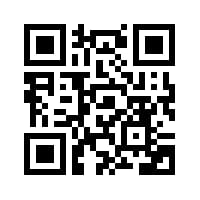